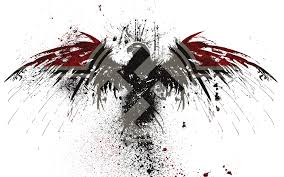 Do Now:
Use Google to complete the following sentence (most interesting gets extra credit!):

“Inflation in Weimar Germany was so bad that…”

Then go onto m.socrative.com 
(Classroom #: 142671 ) and put in your answer.
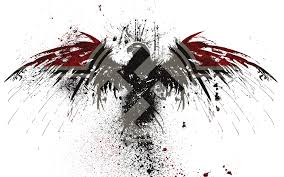 Objective:Hitler’s Germany
SOL WHII.11b-c
TSWDK of political, economic, social, and cultural developments during the Interwar Period by citing causes and assessing the impact of worldwide depression in the 1930s and by examining events related to the rise, aggression, and human costs of dictatorial regimes, as in Germany, and identifying their major leaders, like Adolf Hitler.
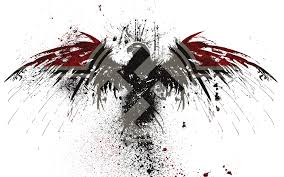 Hitler’s Germany
Weimar Germany
Rise of the Nazi Party
Germany Under Hitler
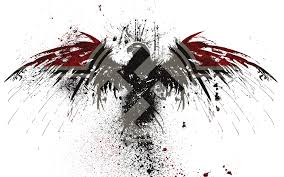 Weimar Germany
Weimar Republic
Germany became a democracy
President – oversaw the country but didn’t make day-to-day decisions.
Chancellor – (prime minister) ran the country; elected from the majority party in the Reichstag.  (If no majority party, then the President gets to appoint a Chancellor.)
The Reichstag – (Parliament) was formed through direct elections where people voted for a party rather than a person.
The Constitution allows for a temporary dictator in times of emergency if 2/3 of the Reichstag agreed.
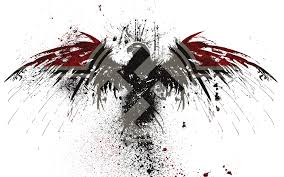 Weimar Germany
Nazism
The Republic’s first act was on November 11, 1918 – surrendering the Great War.  This was seen as the first failure of the Weimar Republic.
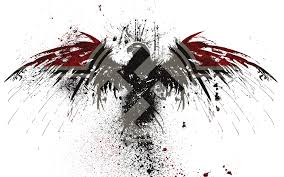 Weimar Germany
Nazism
The Republic’s first act was on November 11, 1918 – surrendering the Great War.  This was seen as the first failure of the Weimar Republic.
In a country completely exhausted by war, the surrender was unbearable.  A myth was going around that the Germans were “stabbed in the back” by people inside Germany.  According to many, it was the left-wing politicians that caused their loss.
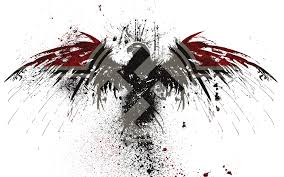 Weimar Germany
Nazism
The Republic’s first act was on November 11, 1918 – surrendering the Great War.  This was seen as the first failure of the Weimar Republic.
In a country completely exhausted by war, the surrender was unbearable.  A myth was going around that the Germans were “stabbed in the back” by people inside Germany.  According to many, it was the left-wing politicians that caused their loss.
The National Socialist German Workers’ Party (Nazis) rose as a far-right political party.
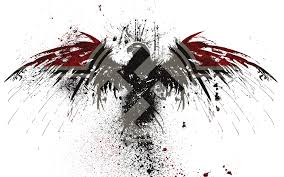 Weimar Germany
Nazism
The Republic’s first act was on November 11, 1918 – surrendering the Great War.  This was seen as the first failure of the Weimar Republic.
In a country completely exhausted by war, the surrender was unbearable.  A myth was going around that the Germans were “stabbed in the back” by people inside Germany.  According to many, it was the left-wing politicians that caused their loss.
The National Socialist German Workers’ Party (Nazis) rose as a far-right political party.
The Nazis were anti-Marxism, anti-liberalism, and anti-Semitism.
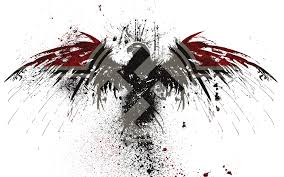 Weimar Germany
Nazism
The Republic’s first act was on November 11, 1918 – surrendering the Great War.  This was seen as the first failure of the Weimar Republic.
In a country completely exhausted by war, the surrender was unbearable.  A myth was going around that the Germans were “stabbed in the back” by people inside Germany.  According to many, it was the left-wing politicians that caused their loss.
The National Socialist German Workers’ Party (Nazis) rose as a far-right political party.
The Nazis were anti-Marxism, anti-liberalism, and anti-Semitism.
The Nazis were nationalistic and hated the Treaty of Versailles, and therefore the Weimar Republic.
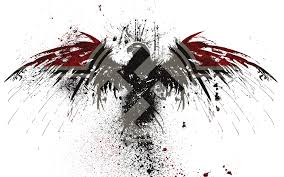 Weimar Germany
Nazism
The Republic’s first act was on November 11, 1918 – surrendering the Great War.  This was seen as the first failure of the Weimar Republic.
In a country completely exhausted by war, the surrender was unbearable.  A myth was going around that the Germans were “stabbed in the back” by people inside Germany.  According to many, it was the left-wing politicians that caused their loss.
The National Socialist German Workers’ Party (Nazis) rose as a far-right political party.
The Nazis were anti-Marxism, anti-liberalism, and anti-Semitism.
The Nazis were nationalistic and hated the Treaty of Versailles, and therefore the Weimar Republic.
The Nazis wanted to get rid of the Weimar Republic and created a new radical and strong state based upon a martial ruling ethic that could revive the “Spirit of 1914,” that was associated with German unity.
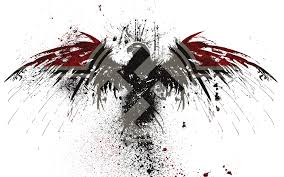 Weimar Germany
Introducing Hitler
Unfortunately, by 1923, Germany was suffering from ultra-inflation.  Their money wasn’t worth the paper it was printed on.  People lost their savings and no one had any money left for anything!
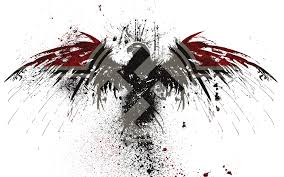 Weimar Germany
Introducing Hitler
Unfortunately, by 1923, Germany was suffering from ultra-inflation.  Their money wasn’t worth the paper it was printed on.  People lost their savings and no one had any money left for anything!
Frustrated with the failure of government, the Nazis, under Hitler, who was unknown at the time, attempted to violently seize power in the Beer Hall Putsch.  It failed miserably, but Hitler gets national press coverage.
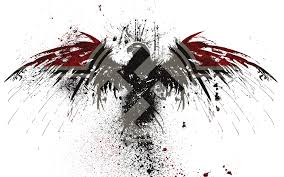 Weimar Germany
Introducing Hitler
Unfortunately, by 1923, Germany was suffering from ultra-inflation.  Their money wasn’t worth the paper it was printed on.  People lost their savings and no one had any money left for anything!
Frustrated with the failure of government, the Nazis, under Hitler, who was unknown at the time, attempted to violently seize power in the Beer Hall Putsch.  It failed miserably, but Hitler gets national press coverage.
While in jail, Hitler realized that the only way to get rid of the government is to work from within.
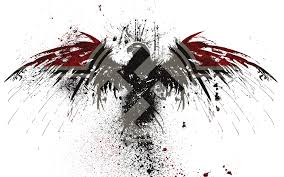 Weimar Germany
Recovery
The next couple of years, the Republic does really well.
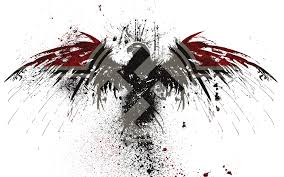 Weimar Germany
Recovery
The next couple of years, the Republic does really well.
The economy has recovered to an extent.
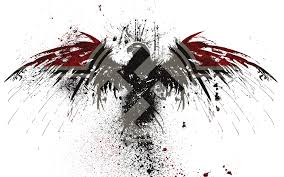 Weimar Germany
Recovery
The next couple of years, the Republic does really well.
The economy has recovered to an extent.
Germany was admitted into the League of Nations and welcomed back in the international community.
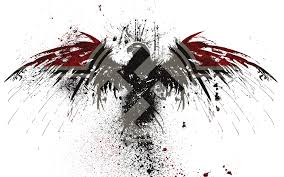 Weimar Germany
Recovery
The next couple of years, the Republic does really well.
The economy has recovered to an extent.
Germany was admitted into the League of Nations and welcomed back in the international community.
The Nazis were not popular.
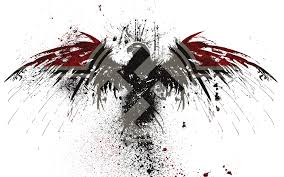 Weimar Germany
The Great Depression
In 1929, everything changes.
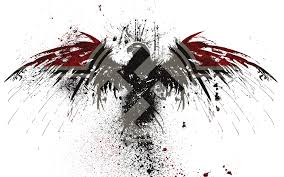 Weimar Germany
The Great Depression
In 1929, everything changes.
The money that was coming in from America to help with reparations not only stopped, but were being called (had to pay it back).
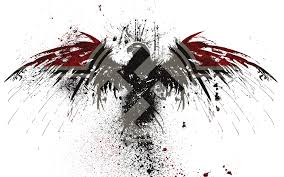 Rise of the Nazi Party
Attacking Democracy
The Nazis attacked democracy – clearly it wasn’t working for Germany.
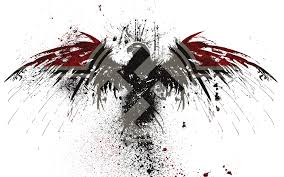 Rise of the Nazi Party
Attacking Democracy
The Nazis attacked democracy – clearly it wasn’t working for Germany.
They advocated for war against Germany’s enemies (Jews, Communists, other nations, etc.)
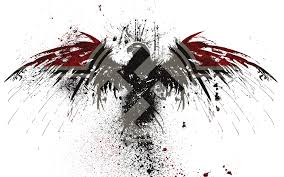 Rise of the Nazi Party
Attacking Democracy
The Nazis attacked democracy – clearly it wasn’t working for Germany.
They advocated for war against Germany’s enemies (Jews, Communists, other nations, etc.)
The Nazis used propaganda to spread their message.
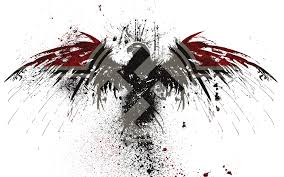 Rise of the Nazi Party
Attacking Democracy
The Nazis attacked democracy – clearly it wasn’t working for Germany.
They advocated for war against Germany’s enemies (Jews, Communists, other nations, etc.)
The Nazis used propaganda to spread their message.
With the depression and the failure of the Republic to solve the problems plaguing it, the Nazis, with their nationalistic calls, became more popular.
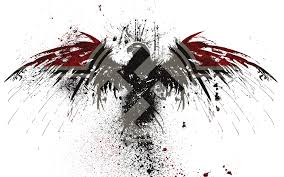 Rise of the Nazi Party
Becoming Dictator
The Nazi Party was slowly winning more and more seats in the Reichstag, but still did not have a majority.
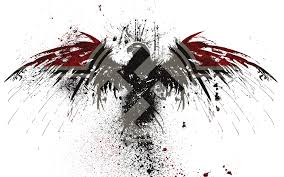 Rise of the Nazi Party
Becoming Dictator
The Nazi Party was slowly winning more and more seats in the Reichstag, but still did not have a majority.
In 1933, Hitler becomes Chancellor, but without having a majority of the seats in the Reichstag, there was not much he could do.
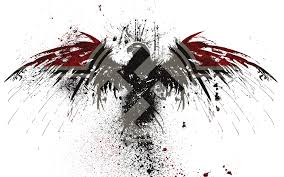 Rise of the Nazi Party
Becoming Dictator
The Nazi Party was slowly winning more and more seats in the Reichstag, but still did not have a majority.
In 1933, Hitler becomes Chancellor, but without having a majority of the seats in the Reichstag, there was not much he could do.
In March that same year, the Reichstag building was set on fire.  Hitler blamed it on the Communists and declared a state of emergency.
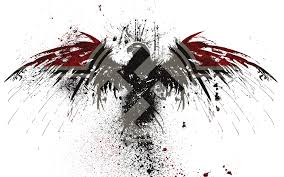 Rise of the Nazi Party
Becoming Dictator
The Nazi Party was slowly winning more and more seats in the Reichstag, but still did not have a majority.
In 1933, Hitler becomes Chancellor, but without having a majority of the seats in the Reichstag, there was not much he could do.
In March that same year, the Reichstag building was set on fire.  Hitler blamed it on the Communists and declared a state of emergency.
After some major negotiating and making promises that he had no intention of keeping, Hitler finally got the majority he needed in the Reichstag.
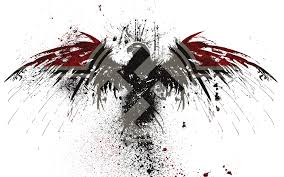 Rise of the Nazi Party
Becoming Dictator
The Nazi Party was slowly winning more and more seats in the Reichstag, but still did not have a majority.
In 1933, Hitler becomes Chancellor, but without having a majority of the seats in the Reichstag, there was not much he could do.
In March that same year, the Reichstag building was set on fire.  Hitler blamed it on the Communists and declared a state of emergency.
After some major negotiating and making promises that he had no intention of keeping, Hitler finally got the majority he needed in the Reichstag.
He was made “temporary” dictator, and then passed the Enabling Act, which gave him, as chancellor, the right to enact all laws without the Reichstag for four years.
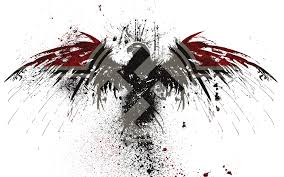 The Third Reich
Nazi Germany
Hitler moved to consolidate his power by sending his opponents to concentration camps or placing them in exile.
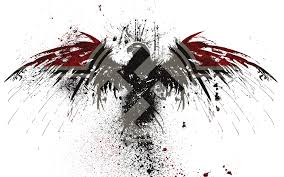 The Third Reich
Nazi Germany
Hitler moved to consolidate his power by sending his opponents to concentration camps or placing them in exile.
By July 1933, he outlawed all other parties and destroyed the opposition.
By November, he had restructured the government, outlawed strikes, and controlled the press.
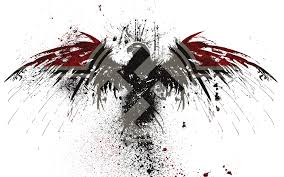 The Third Reich
Nazi Germany
Hitler moved to consolidate his power by sending his opponents to concentration camps or placing them in exile.
By July 1933, he outlawed all other parties and destroyed the opposition.
By November, he had restructured the government, outlawed strikes, and controlled the press.
The Gestapo (secret police) infiltrated all levels of society.
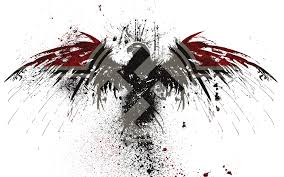 The Third Reich
Becoming Fuhrer
By June 1934, Hitler eliminated all of the other leaders of the party and any opposition leaders who were left.
Hitler then declared himself Fuhrer (uniting the Presidency and Chancellorship).
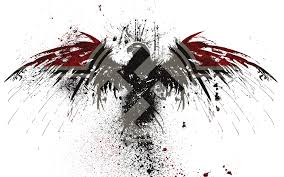 The Third Reich
A Stronger Germany
Hitler established public works projects that lowered unemployment (similar to FDR’s New Deal).
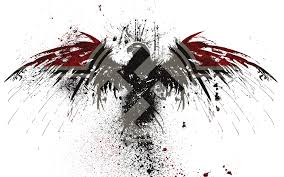 The Third Reich
A Stronger Germany
Hitler established public works projects that lowered unemployment (similar to FDR’s New Deal).
Hitler pushed forth public education (best propaganda!)
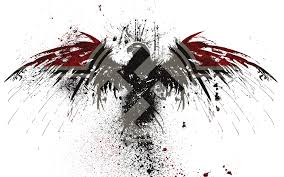 The Third Reich
A Stronger Germany
Hitler established public works projects that lowered unemployment (similar to FDR’s New Deal).
Hitler pushed forth public education (best propaganda!)
Hitler advocated for a healthy lifestyle and the pursuit of large families – to build a stronger German nation.
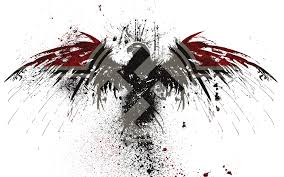 The Third Reich
A Stronger Germany
Hitler established public works projects that lowered unemployment (similar to FDR’s New Deal).
Hitler pushed forth public education (best propaganda!)
Hitler advocated for a healthy lifestyle and the pursuit of large families – to build a stronger German nation.
Hitler even built the first highway system in Germany – the Autobahn.
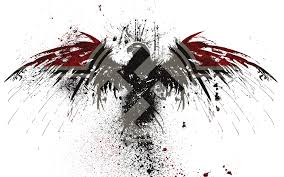 The Third Reich
A Stronger Germany
Hitler established public works projects that lowered unemployment (similar to FDR’s New Deal).
Hitler pushed forth public education (best propaganda!)
Hitler advocated for a healthy lifestyle and the pursuit of large families – to build a stronger German nation.
Hitler even built the first highway system in Germany – the Autobahn.
Hitler also began pushing rearmament and slowly built up the German military.
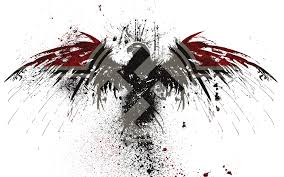 Conclusion
A period of uneven prosperity in the decade following World War I (the 1920s) was followed by worldwide depression in the 1930s.  Depression weakened Western democracies, making it difficult for them to challenge the threat of totalitarianism.
Economic disruption following World War I led to unstable political conditions.  Worldwide depression in the 1930s provided opportunities for the rise of a dictator in Germany.
The Treaty of Versailles worsened economic and political conditions in Europe and led to the rise of a totalitarian regime in Germany.
Germany during the Interwar Period under Adolf Hitler:
Inflation and depression (before Hitler)
Democratic government weakened (before Hitler)
Anti-Semitism
Extreme nationalism
National Socialism (Nazism)
The Worldwide depression led to the Nazi Party’s growing importance in Germany.
The Nazi Party achieved popularity by blaming European Jews for the economic collapse.
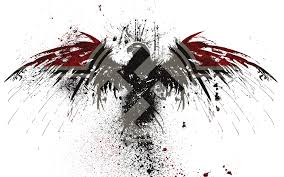 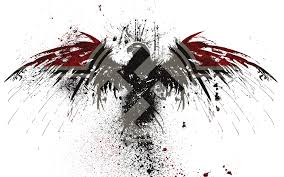 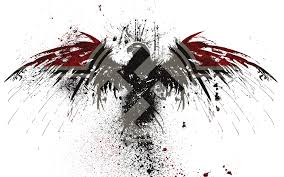